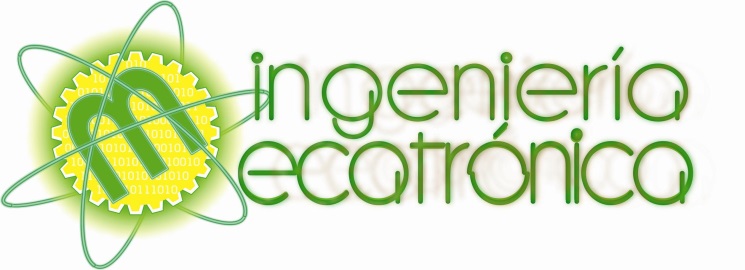 “DISEÑO E IMPLEMENTACIÓN DE UN GUANTE SENSORIZADO PARA EL CONTROL TELEOPERADO DE UN PROTOTIPO DE BRAZO ROBÓTICO PARA APLICACIONES DE MANEJO DE MATERIALES PELIGROSOS”.
SEMEJANZA DE UN BRAZO MANIPULADOR CON LA ANATOMÍA HUMANA.
La constitución física de la mayor parte de los robots manipuladores industriales guarda cierta similitud con la anatomía del brazo humano, por lo que en ocasiones, para hacer referencia a los distintos elementos que componen el robot, se usan términos como cuerpo, brazo, codo y muñeca.
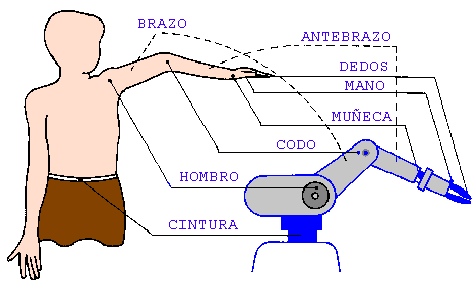 GRADOS DE LIBERTAD (GDL)
Cada uno de los movimientos independientes que puede realizar cada articulación con respecto a la anterior, se denomina grado de libertad (GDL)
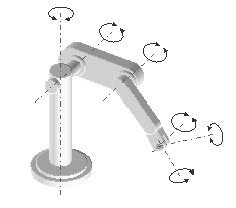 TELEOPERACIÓN
Es la extensión de las capacidades sensoriales y destrezas humanas a una localización remota.
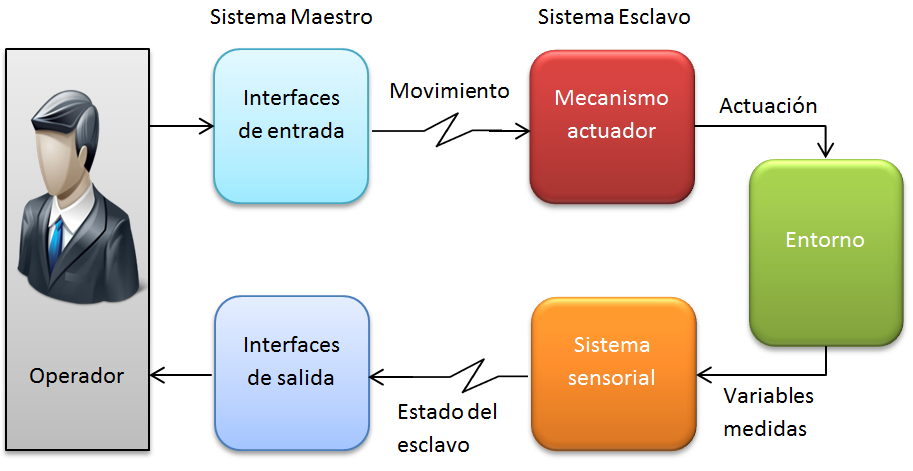 ELEMENTOS DE UN SISTEMA DE TELEOPERACIÓN
Operador o teleoperador 
Dispositivo teleoperado 
Interfaz 
Control y canales comunicación 
Sensores
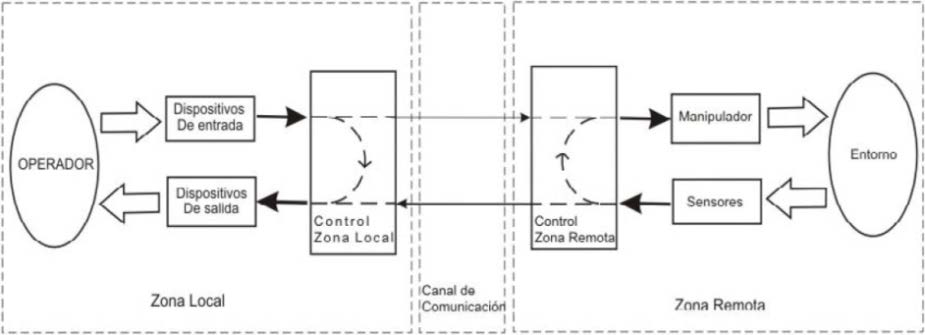 INTERFACES DE TELEOPERACIÓN
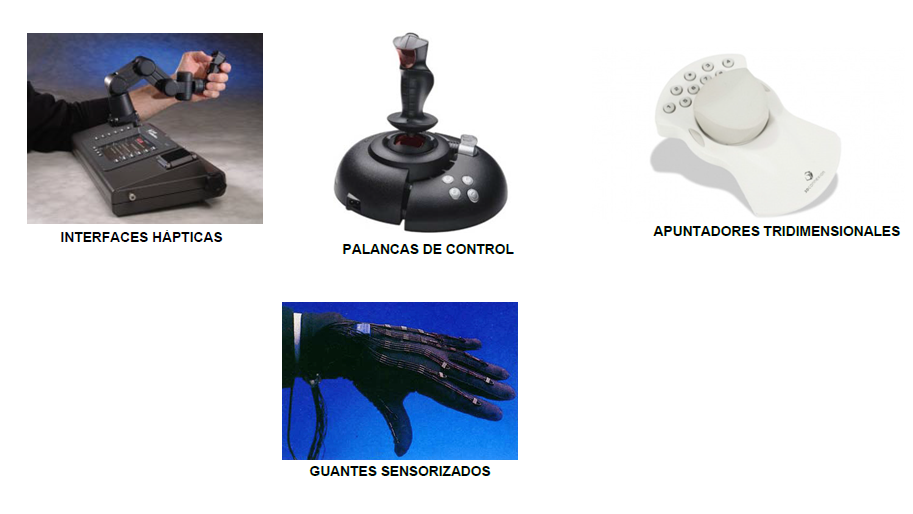 GUANTES SENSORIZADOS
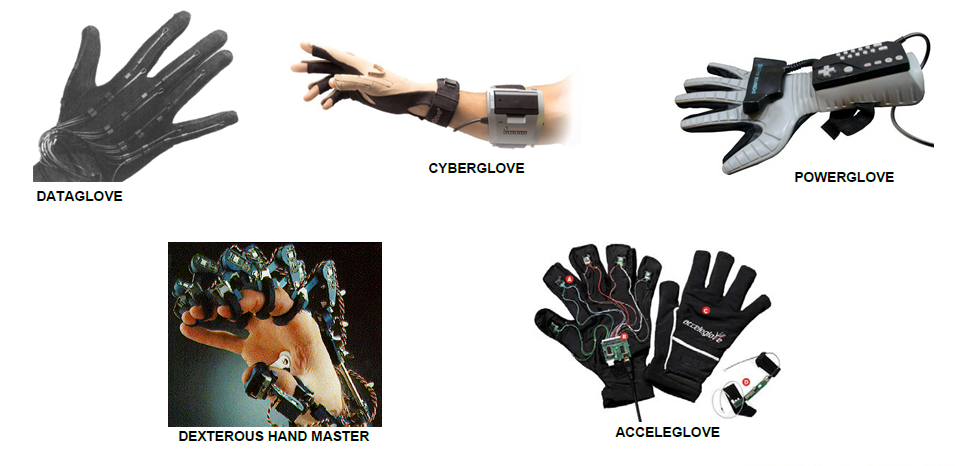 SENSORES INERCIALES
Dispositivos capaces de sensar los movimientos físicos que puede adoptar un objeto y que pueden relacionarse con la aceleración, y se utiliza en aplicaciones de captura y análisis de movimiento.
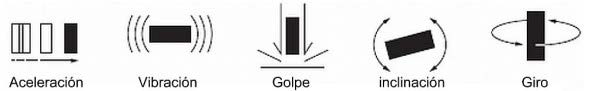 APLICACIONES SUGERIDAS PARA LOS DIFERENTES NIVELES “G” DE LOS ACELERÓMETROS
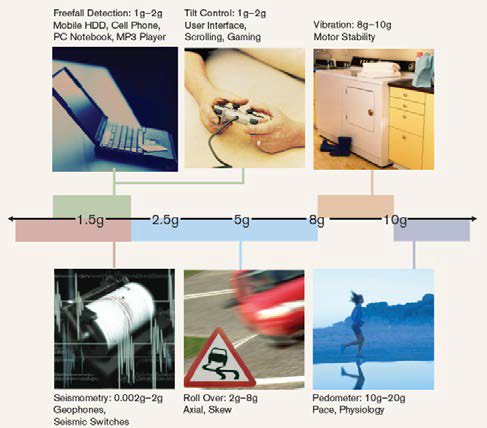 SENSORES FLEXO RESISTIVOS Y DE FUERZA FSR
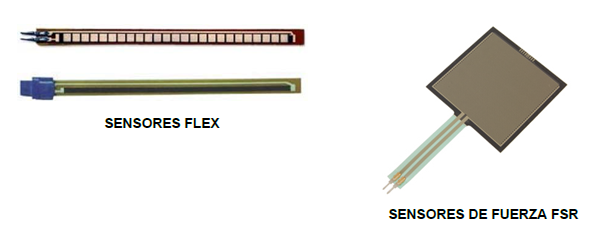 INTERFAZ HUMANO MÁQUINA
El HMI es un sistema que sirve de interfaz entre el humano y la máquina, estos suelen usar indicadores y comandos, pilotos, paneles, pulsadores, displays LCD, pantallas TouchScreem, etc., en la actualidad estos procesos están implementados con controladores y dispositivos electrónicos y que dejan disponibles puertas de comunicación.
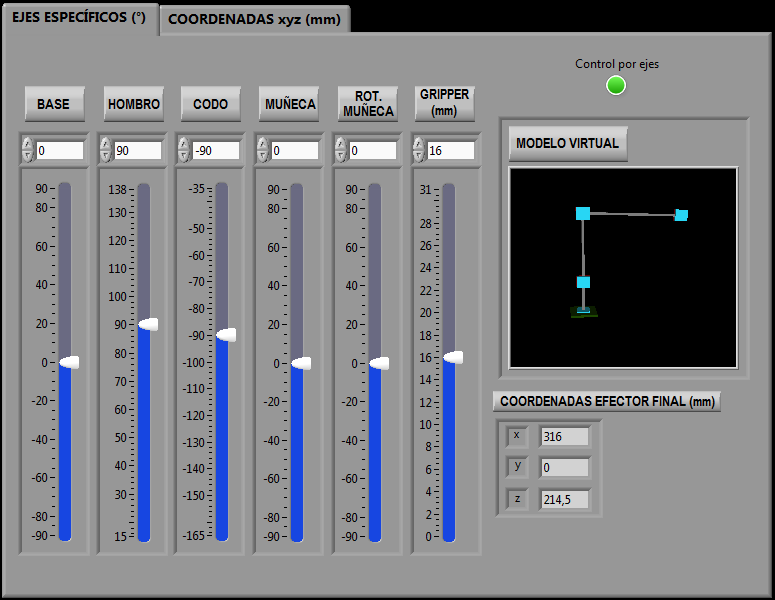 MATERIALES PELIGROSOS
La Organización de las Naciones Unidas clasifica en esta forma los materiales y desechos peligrosos: 
Clase 1: Explosivos
Clase 2: Gases
Clase 3: Líquidos
Clase 4: Sólidos
Clase 5: Oxidantes
Clase 6: Venenos
Clase 7: Radiactivos
Clase 8: Corrosivos
Clase 9: Mezclas peligrosas
DISEÑO E IMPLEMENTACIÓN
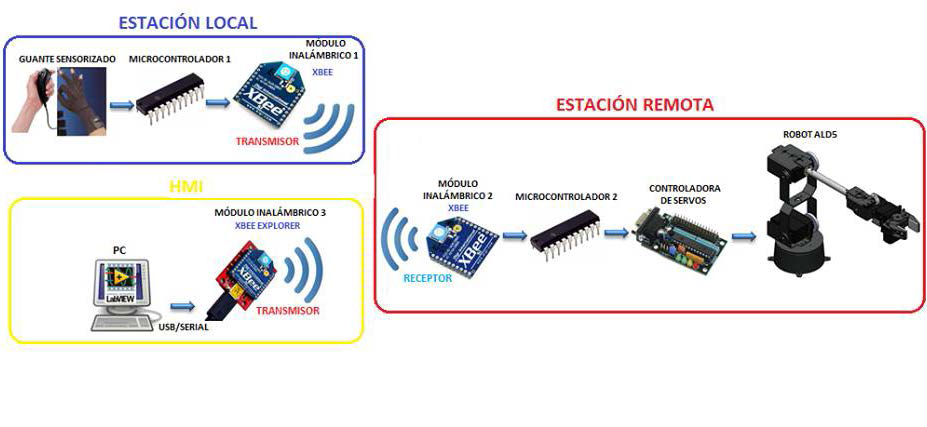 ESTACIÓN LOCAL
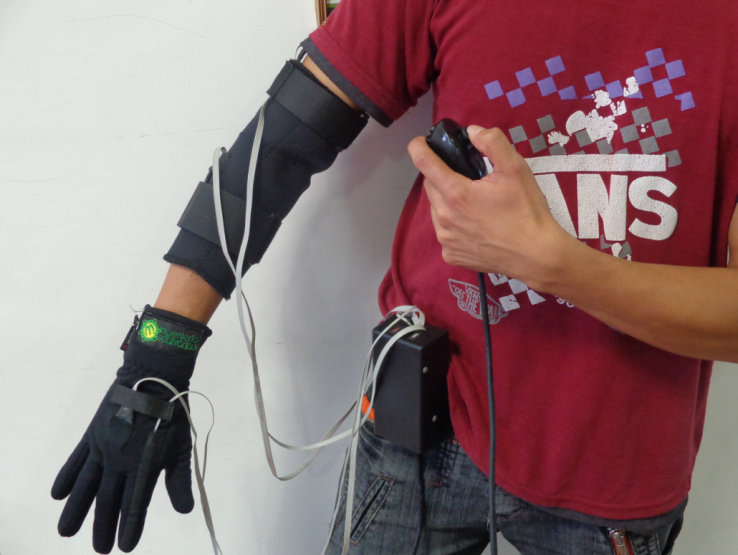 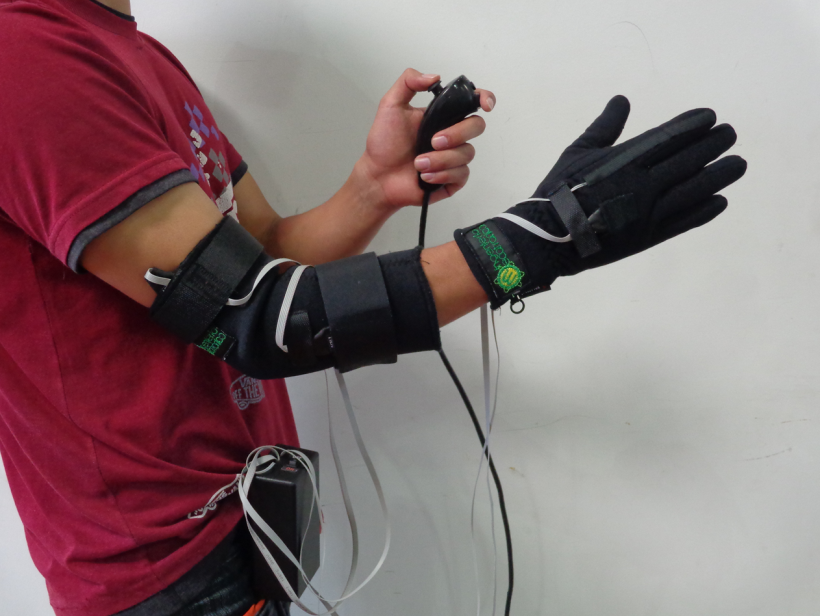 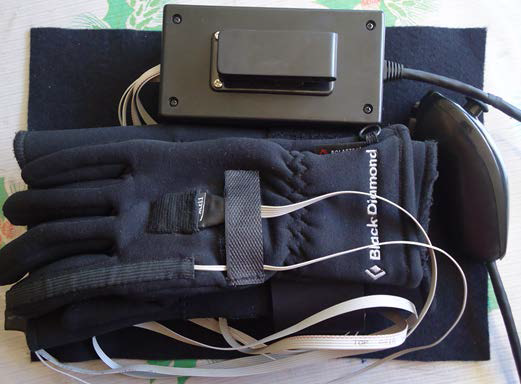 DISPOSITIVO GUANTE
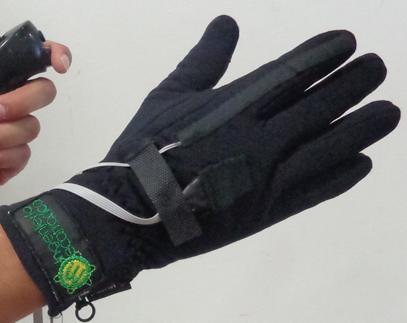 HeavyWeigth, que está confeccionado en 300 g/m2 de tejido Polartec Power Stretch, donde su capa exterior de nylon es duradera y lisa y su capa interior de poliéster es suave y cómoda, en ambas capas combinando la flexibilidad del elastán.
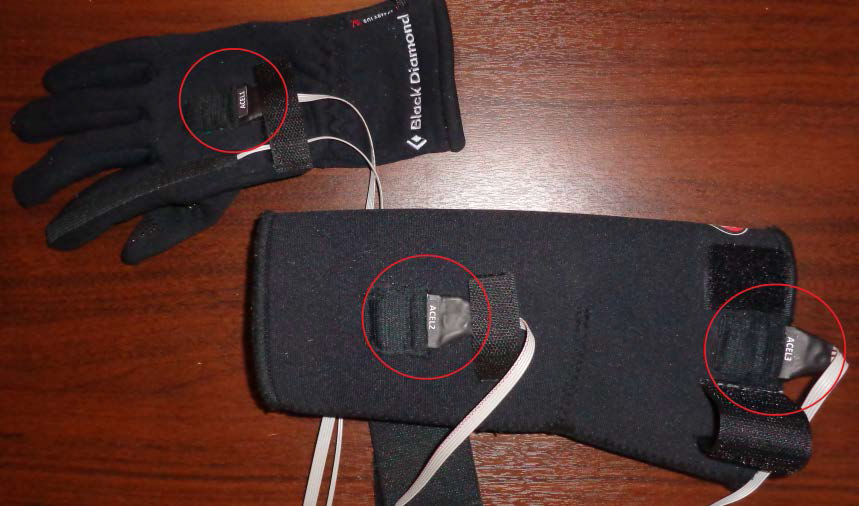 La codera adquirida es una codera deportiva ajustable marca Dalps confeccionada con nylon elástico relleno de neopreno, materiales que hacen que la codera se ajuste cómodamente al portador manteniendo su flexibilidad y elasticidad.
UBICACIÓN DE SENSORES INERCIALES
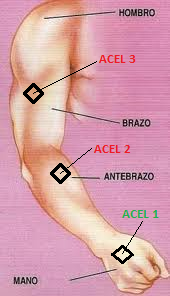 MOVIMIENTOS DE LA ARTICULACIÓN MUÑECA
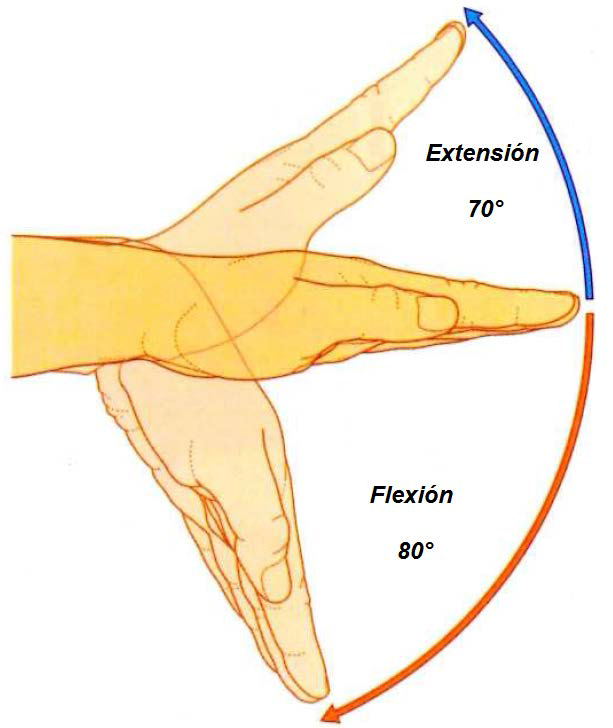 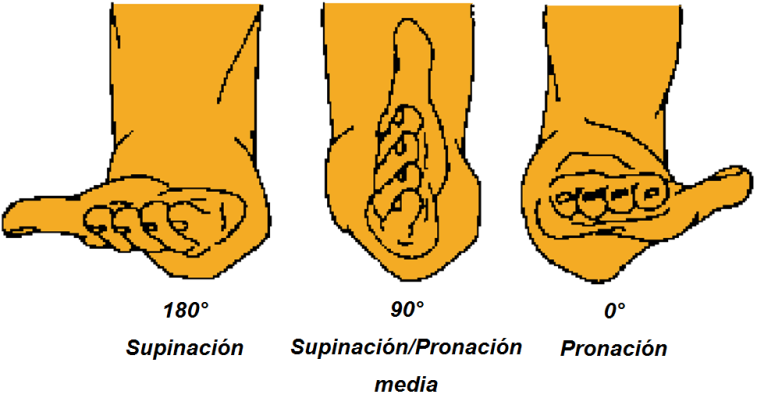 MOVIMIENTO DE LA ARTICULACIÓN CODO
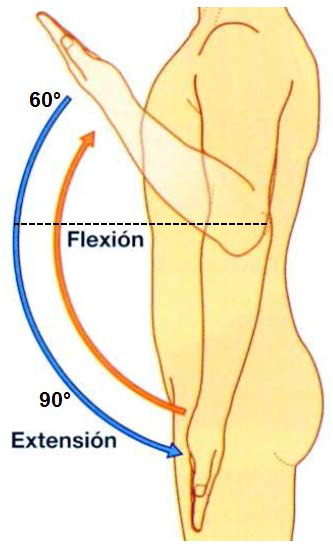 MOVIMIENTO DE LA ARTICULACIÓN HOMBRO
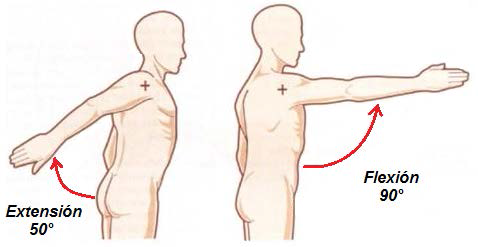 UBICACIÓN SENSOR FLEX
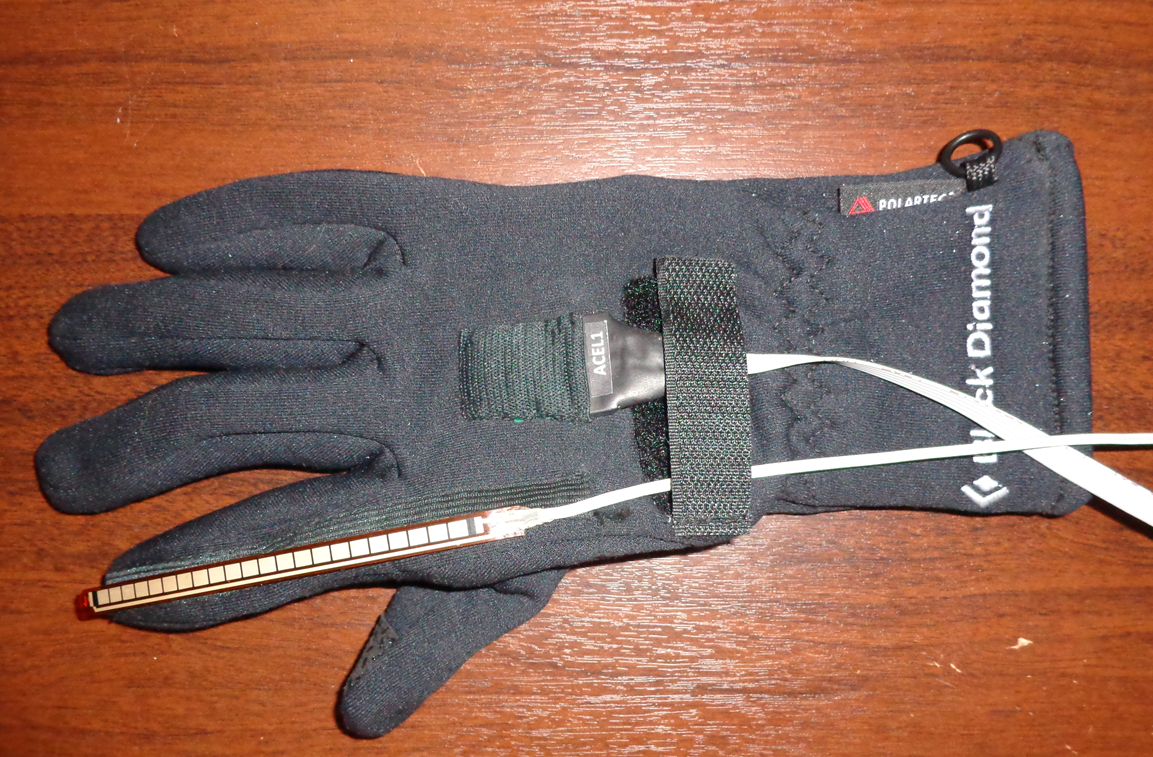 SENSOR ACELERÓMETRO
Consiste de una superficie capacitiva micromecanizada de celdas de detección       g-cell (estructura mecánica formada por el material semiconductor polisilicio.
Las g-cell son modeladas como un conjunto de vigas unidas a una masa móvil central que se mueven entre haces fijos. Las vigas móviles pueden ser desviadas desde su posición de reposo por someter el sistema a una aceleración.
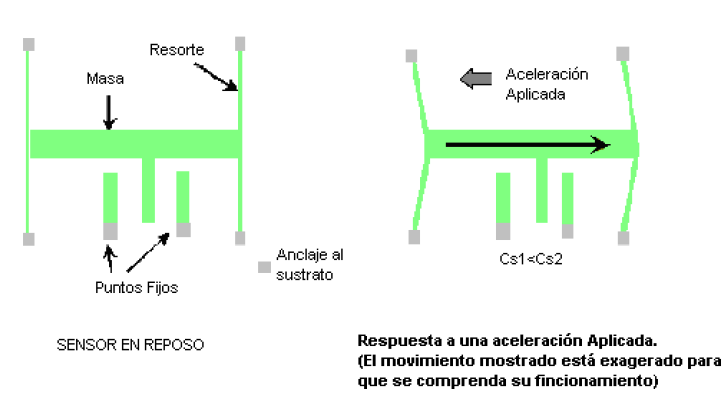 PRINCIPIO DE FUNCIONAMIENTO
Las vigas g-cell constituyen dos condensadores back-to-back, tal como se ilustra en la Figura. Cuando la viga central se desplaza con la aceleración, la distancia entre las vigas varía y, por lo tanto, la capacidad de cada condensador también cambia según la expresión C=Aε/D. Donde A es el área de la viga, ε es la constante dieléctrica y D la distancia entre vigas.
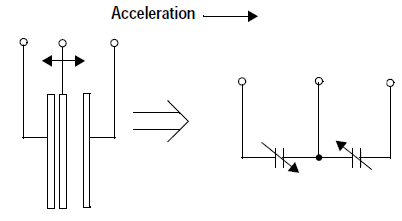 ACELERÓMETRO MMA7361L
Medición de Tres ejes X, Y, Z 
Dimensiones: 3mm x 5mm x 1.0mm LGA-14 Paquete 
Bajo consumo de corriente: 400 μA 
Modo de espera: 3 μA 
Funcionamiento de baja tensión: 2.2 V – 3.6 V 
Alta sensibilidad (800 mV/g a 1.5g) 
Sensibilidad seleccionable (± 1.5 g, ± 6 g) 
Rápido tiempo de encendido (0.5 ms de tiempo de respuesta) 
Autoprueba para detección de caída libre 
Detección de 0g para caída libre. 
Acondicionamiento de Señal con filtro de paso bajo 
Diseño robusto de alta resistencia al impacto.
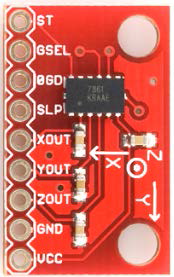 COMPORTAMIENTO ESTÁTICO DEL ACELERÓMETRO
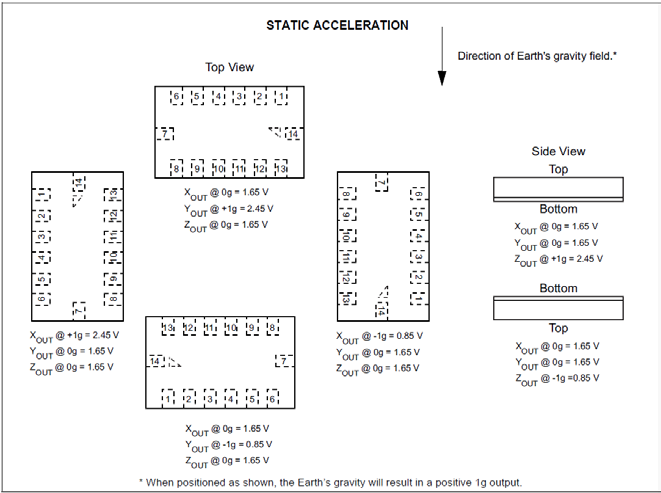 SENSOR FLEXO RESISTIVO
Utilizado para realizar el control de la pinza del manipulador robótico, el operador refleja la apertura y cierre de su mano al servomotor que se encarga del movimiento del efector final.
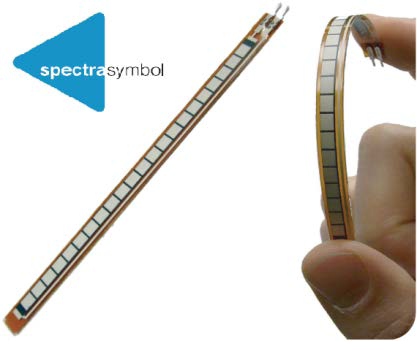 MICROCONTROLADOR PIC18F452
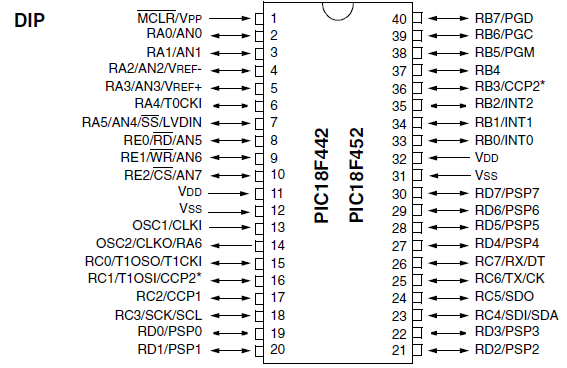 MÓDULO XBEE SERIE 1
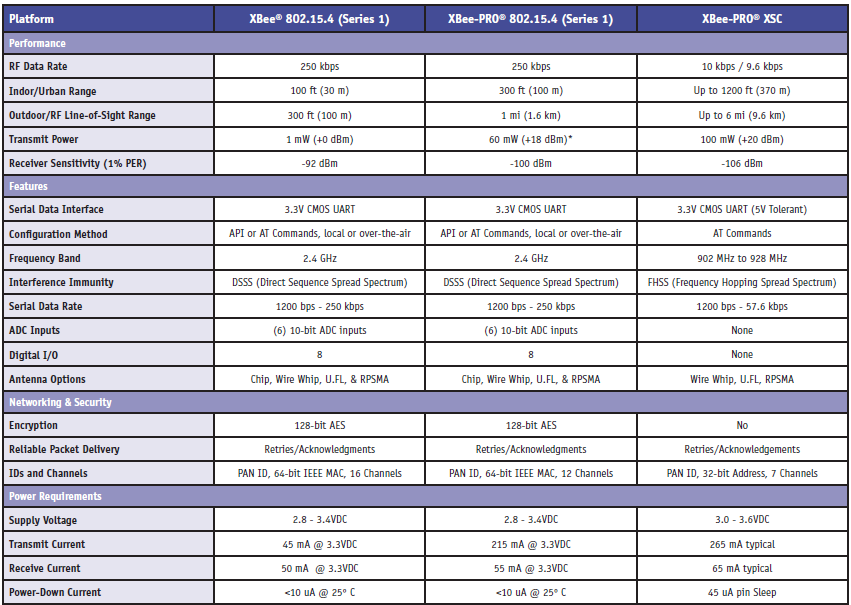 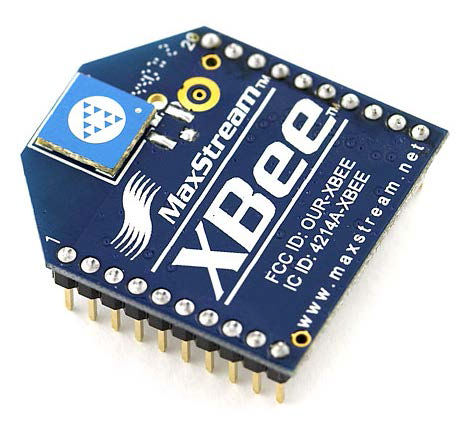 NUNCHUK
Control de video juego utilizado para leer el movimiento  del eje Y del stick analógico; por el cual se controla el movimiento  del servomotor de la base del robot. Y el botón Z como pulsador de hombre-muerto como método de seguridad para precautelar la integridad del sistema de teleoperación.
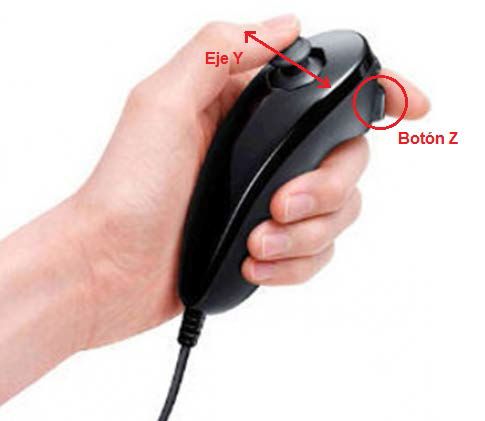 PLACA ELECTRÓNICA PCI 1
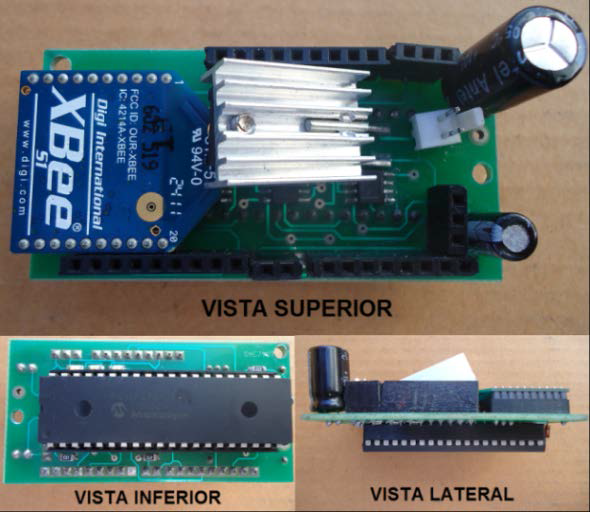 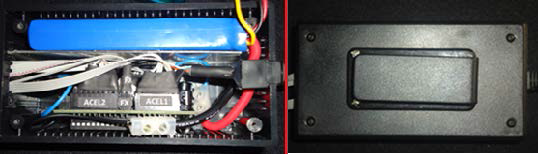 ALIMENTACIÓN PCI 1
BATERIA RECARGABLE LI-PO marca TURNIGY 2200 mAh  7,4V
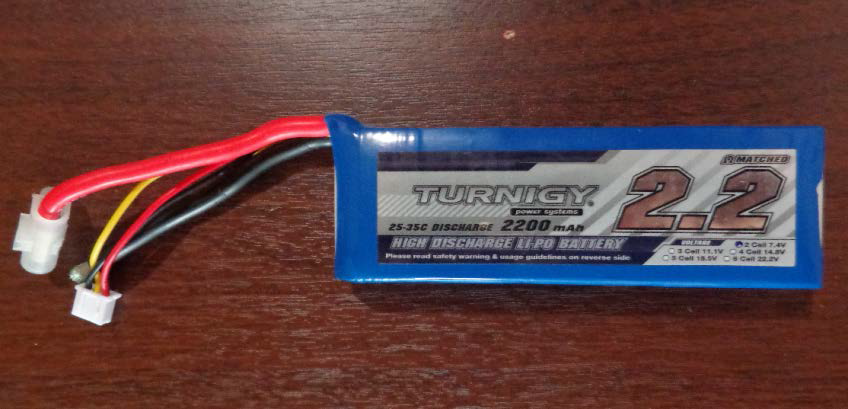 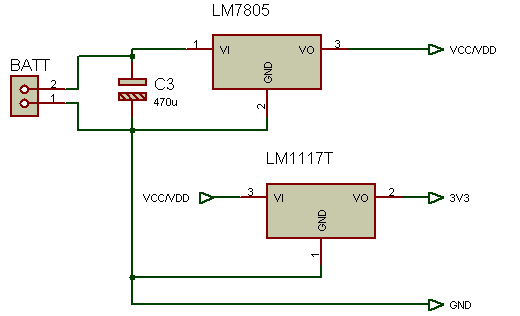 CIRCUÍTO DESACOPLADOR DE IMPEDANCIAS
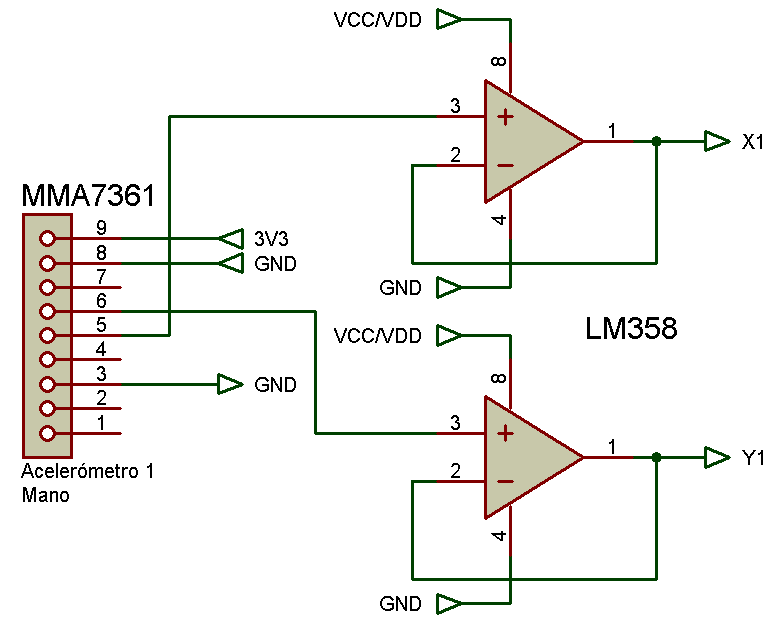 DESCRIPCIÓN DE I/O UTILIZADAS EN EL MICROCONTROLADOR DE LA PLACA PCI 1.
CIRCUITERIA PCI 1
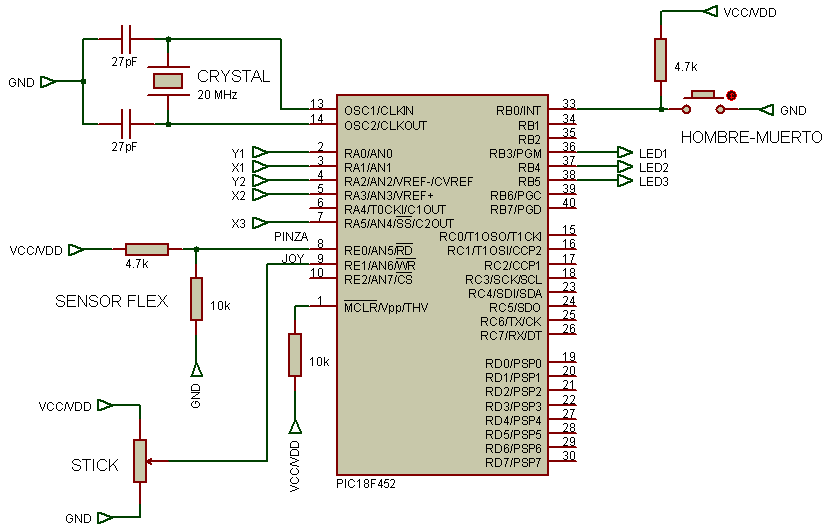 CONEXIÓN DEL MÓDULO XBEE (PCI1)
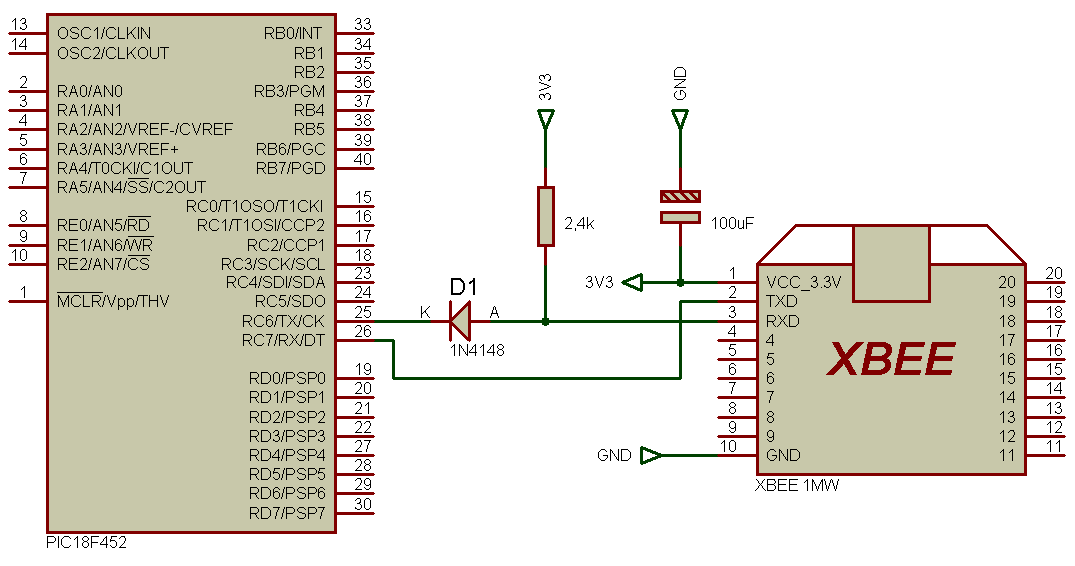 ESTACIÓN REMOTA
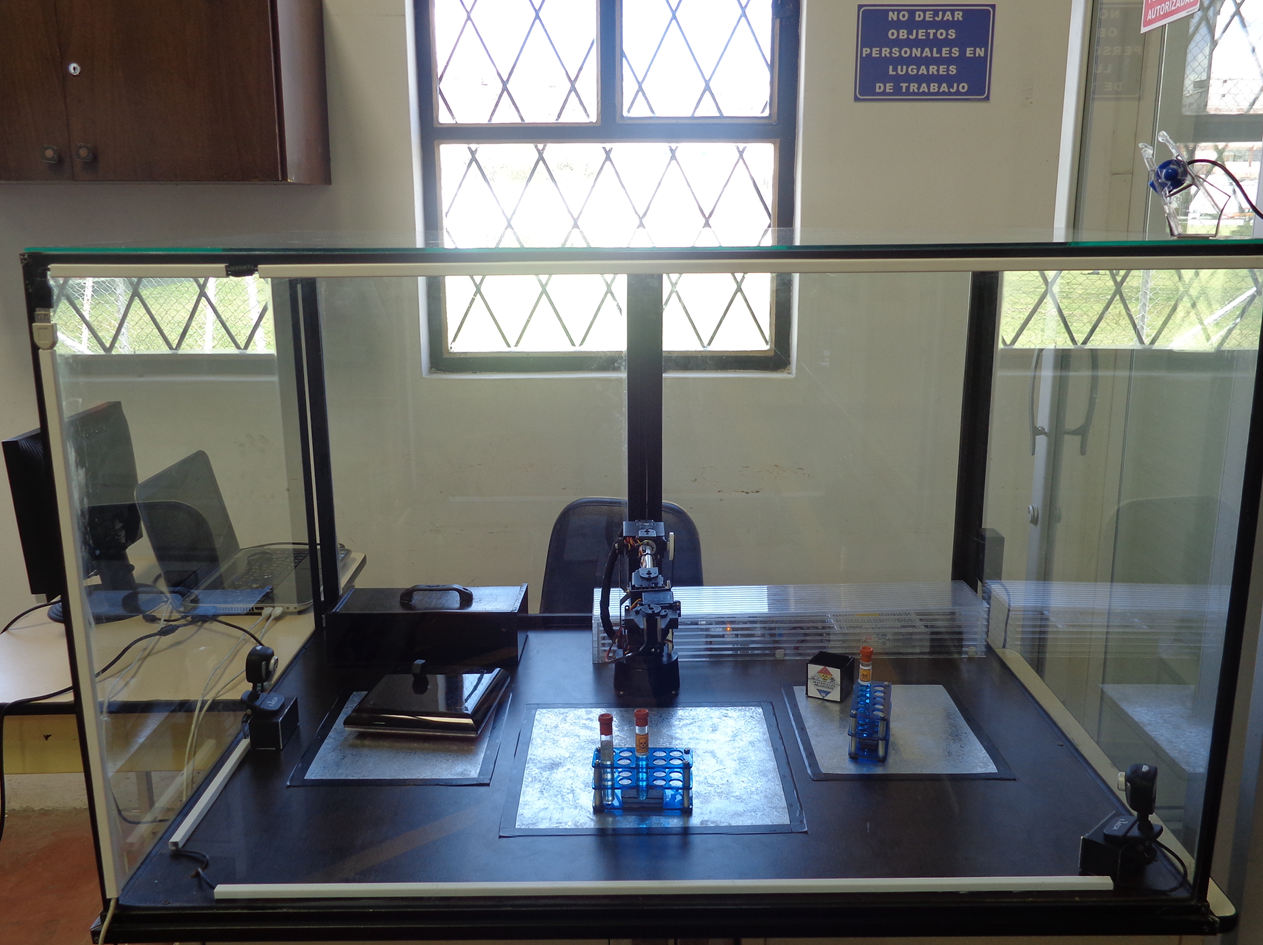 ROBOT AL5D LYNXMOTION
Peso aproximado de 31 oz(850.49 gramos),alcanza una altura máxima de 529 mm, levanta una carga neta de 9.65 oz (300 g). y carga máxima con el brazo extendido de 4.18 oz (130 g). Apertura del gripper de 31 mm.
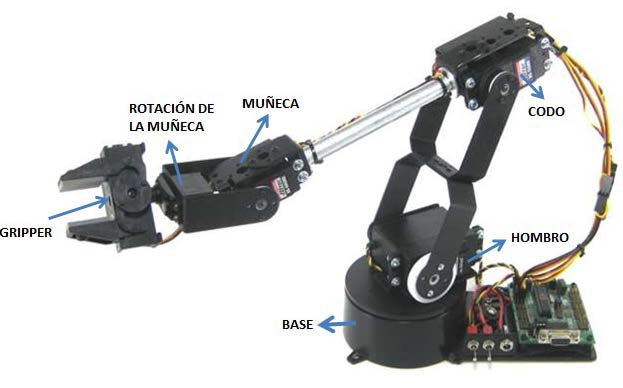 DIMENSIONES MÁXIMAS DEL ÁREA DE TRABAJO DEL MANIPULADOR.
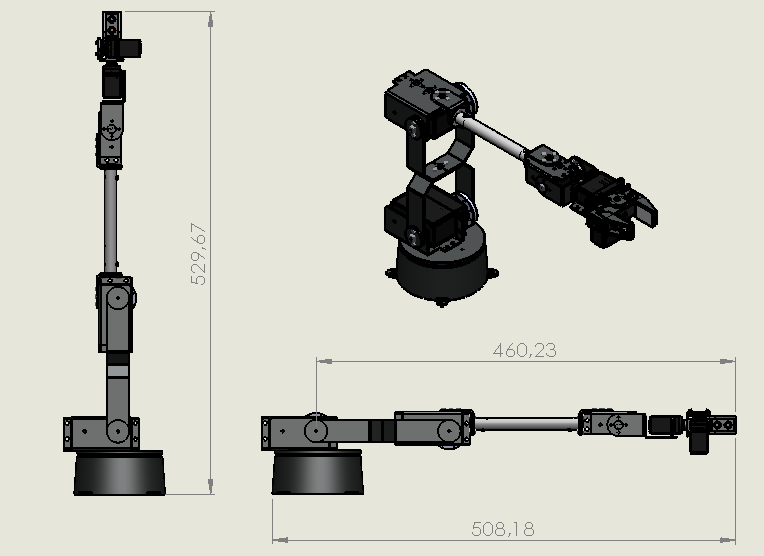 TARJETA CONTROLADORA DE SERVOS SSC16 POLOLU
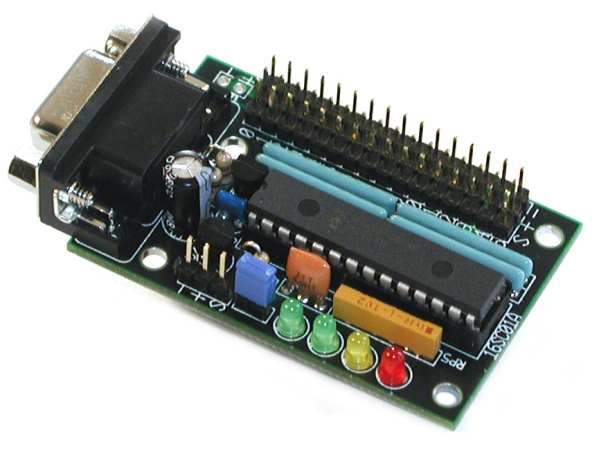 EMPLEO DEL MODO DE FUNCIONAMIENTO POLOLU DE LA SSC 16
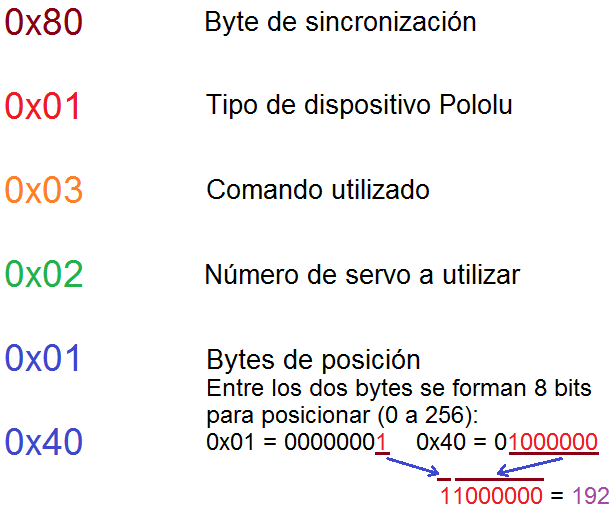 POSIBLES VALORES DE LOS BYTES DE POSICIÓN PARA LA CONTROLADORA DE SERVOS.
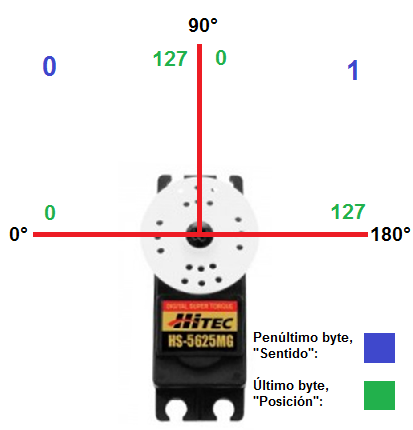 SENSOR FSR 402
El sensor FSR se ubicó en la parte interna lateral de la pinza del robot, usado para precisar la fuerza de cierre del gripper; ya que se  requiere saber si un objeto fue atrapado y así evitar forzar el servomotor.
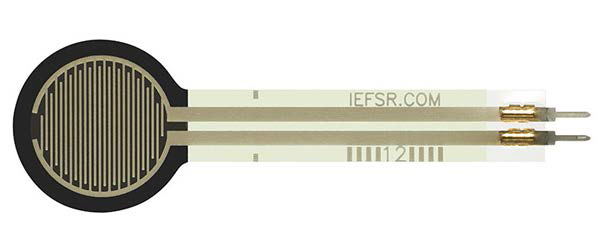 PLACA ELECTRÓNICA PCI 2
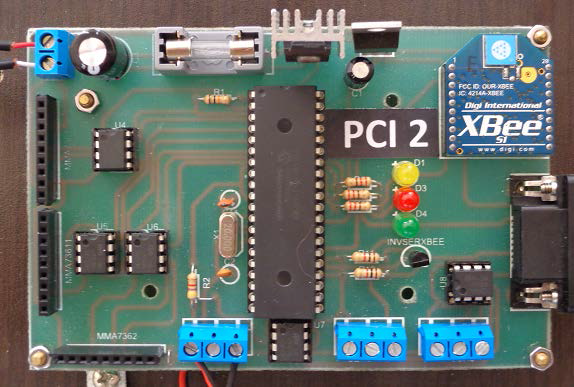 ACONDICIONAMIENTO FSR
DESCRIPCIÓN DE I/O UTILIZADAS EN EL MICROCONTROLADOR DE LA PLACA PCI 2.
DESCRIPCIÓN DE CANALES LIBRES DE LA PLACA PCI 2.
CIRCUITERIA PCI 2
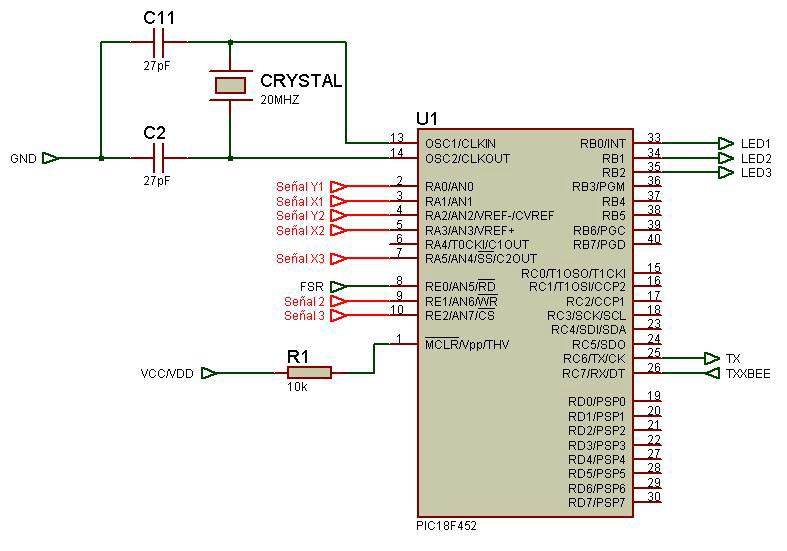 CONEXIÓN DEL MÓDULO XBEE (PCI2)
CONEXIÓN CON LA TARJETA CONTROLADORA DE SERVOS
DIAGRAMA GENERAL DE LA SSC16
DIAGRAMA NULL MODEM 3 HILOS SIN CONTROL DE FLUJO.
ESTRUCTURA DE CONTROL
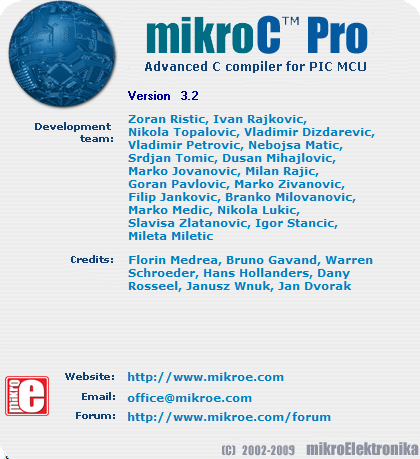 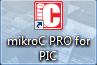 SOFTWARE DE CONTROL DE LA ESTACIÓN LOCAL
LECTURA DE SEÑALES DE SENSORES Y FILTRO PROMEDIADOR
FILTRO PASA BANDA
TRAMA DE DATOS
TRAMAS
La primera trama está formada por los valores de las señales de los sensores que representan el movimiento de la mano, el giro de la muñeca y el movimiento del codo respectivamente.
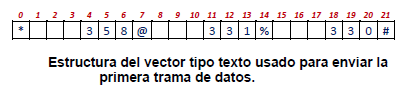 La segunda trama formada por las señales restantes que son el movimiento del hombro, el stick del nunchuk, y el movimiento del sensor flex.
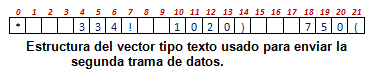 TRANSMISIÓN SERIAL DE TRAMAS
SOFTWARE DE CONTROL DE LA ESTACIÓN REMOTA
LECTURA DE TRAMAS
TRAMA HMI
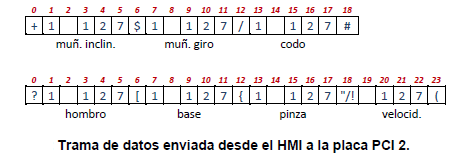 VALORES EXTREMOS DE ARTICULACIONES
ANALOGÍA PARA LA INTERPOLACIÓN
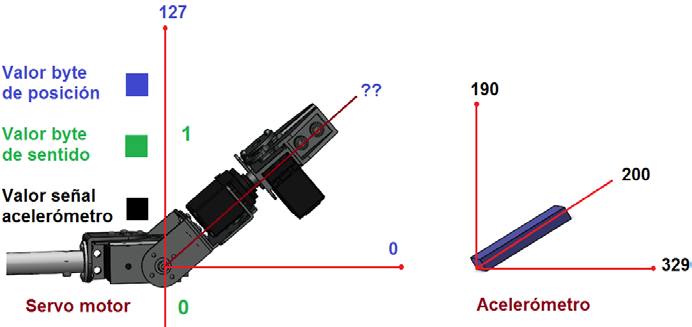 EJEMPLO DE INTERPOLACIÓN
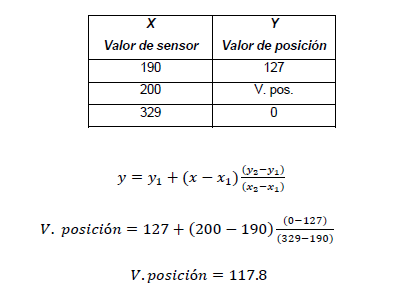 TRANSMISIÓN INALÁMBRICA DE DATOS
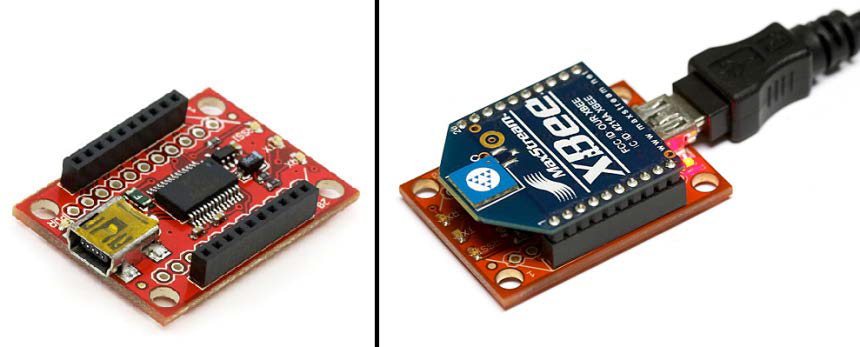 XBEE EXPLORER
INTERFAZ HUMANO MÁQUINA(HMI)
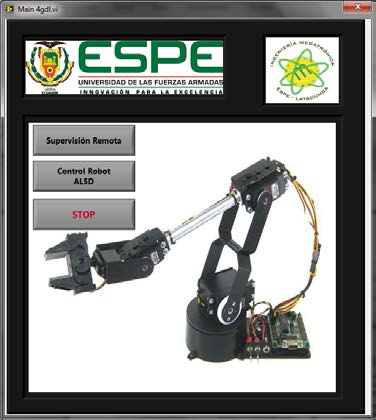 MÉTODO EJES ESPECÍFICOS
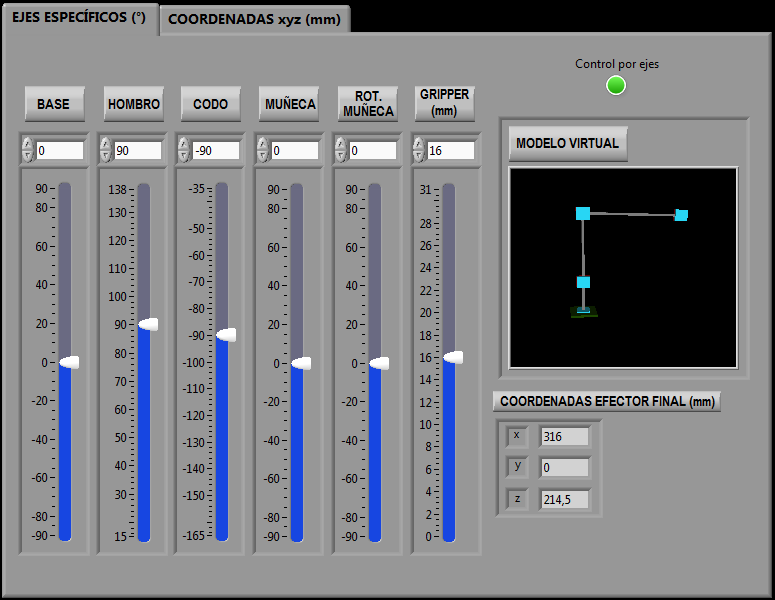 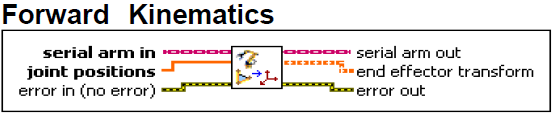 LÍMITES DEL ROBOT
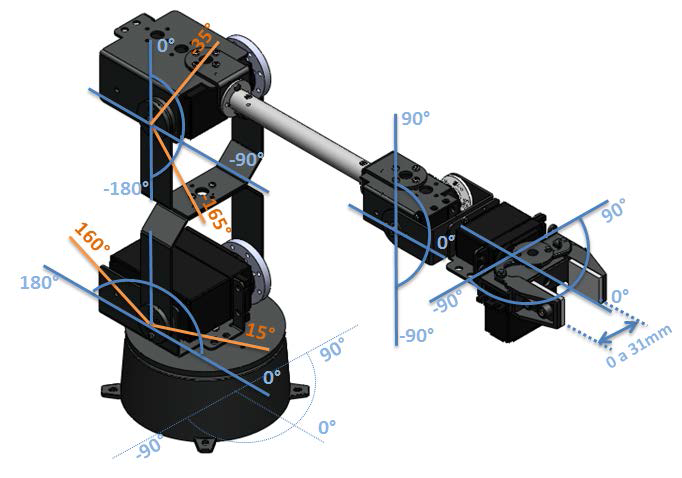 MÉTODO COORDENADAS XYZ
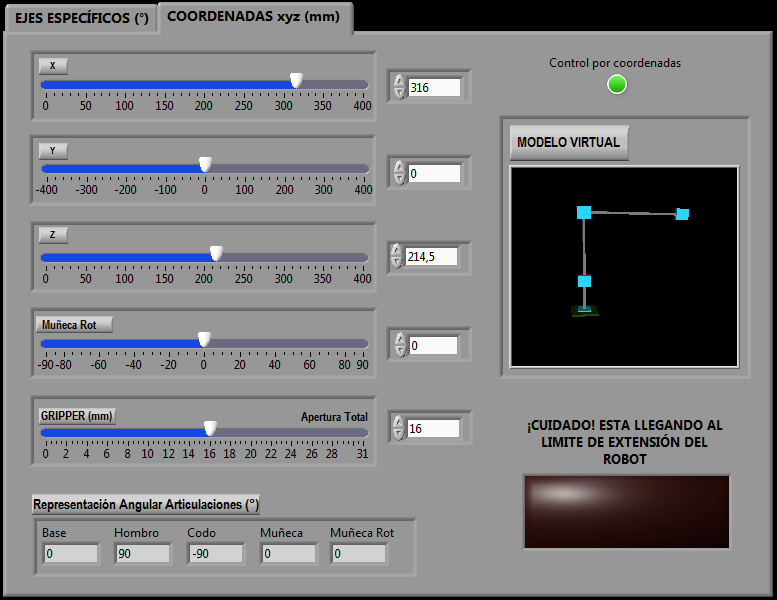 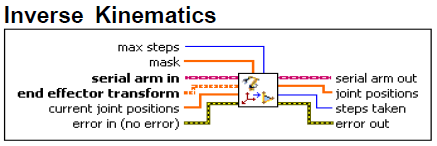 SISTEMA DE COORDENADAS DEL ROBOT
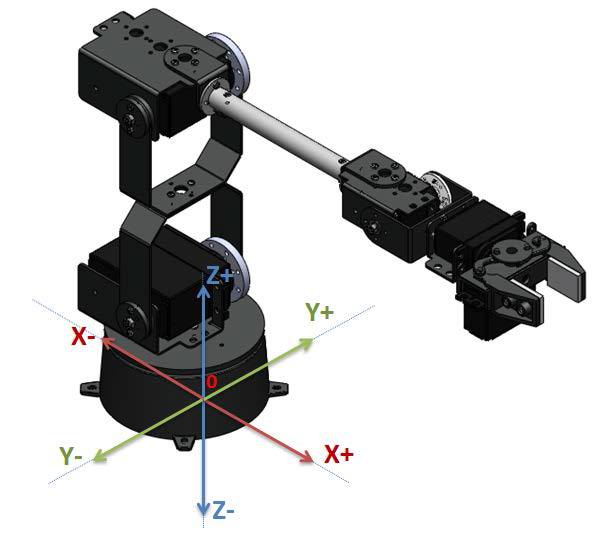 RESOLUCIÓN DE PROBLEMAS CINEMÁTICOS
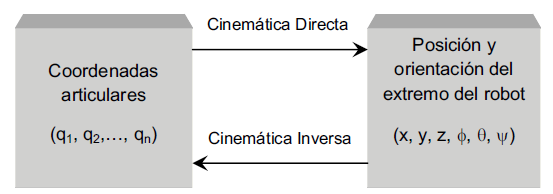 CADENA CINEMÁTICA
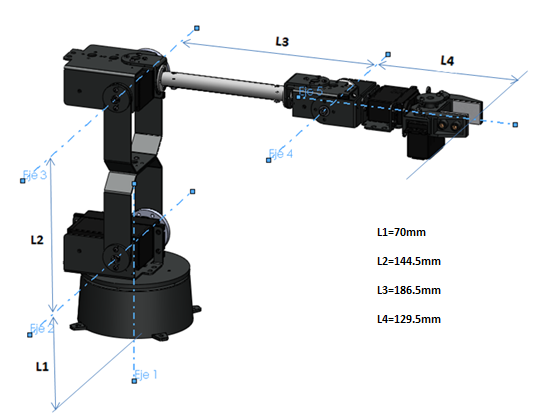 SISTEMAS DE REFERENCIA Y PARÁMETROS D-H.
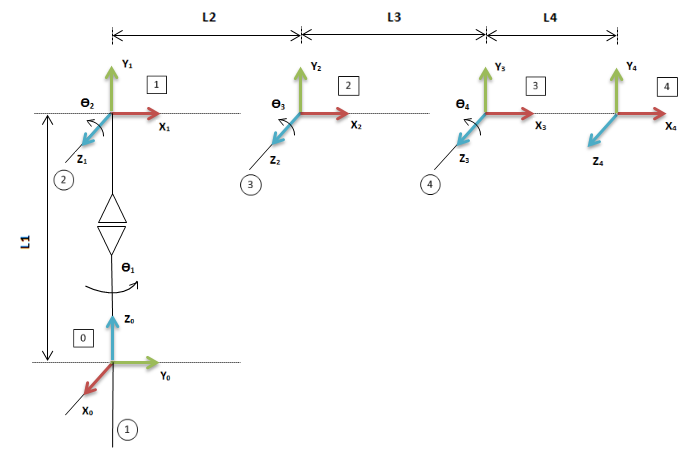 Parámetros D-H del robot.
RESOLUCIÓN PROBLEMA CINEMÁTICO DIRECTO (MATRICES HOMOGÉNEAS)
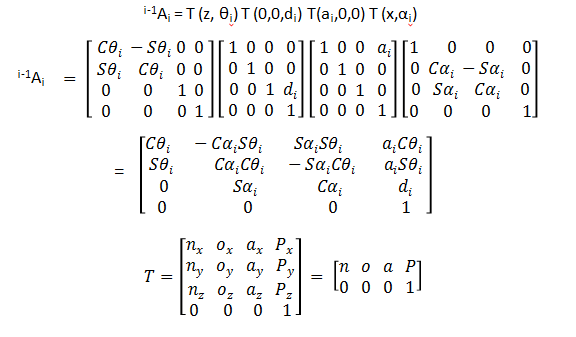 CINEMÁTICA DIRECTA CADENA DE 4GDL
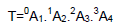 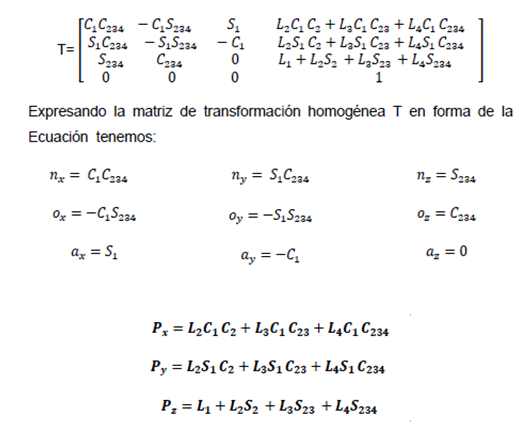 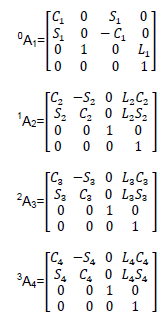 PRUEBAS DE FUNCIONAMIENTO DEL CONTROL CON USO DE REALIMENTACIÓN
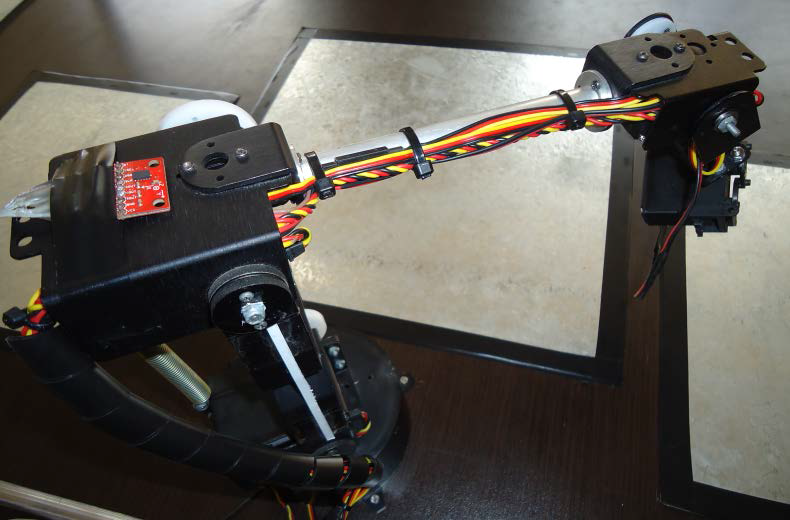 PRUEBAS DE TELEOPERACIÓN MEDIANTE EL GUANTE SENSORIZADO
POSICIÓN HOME
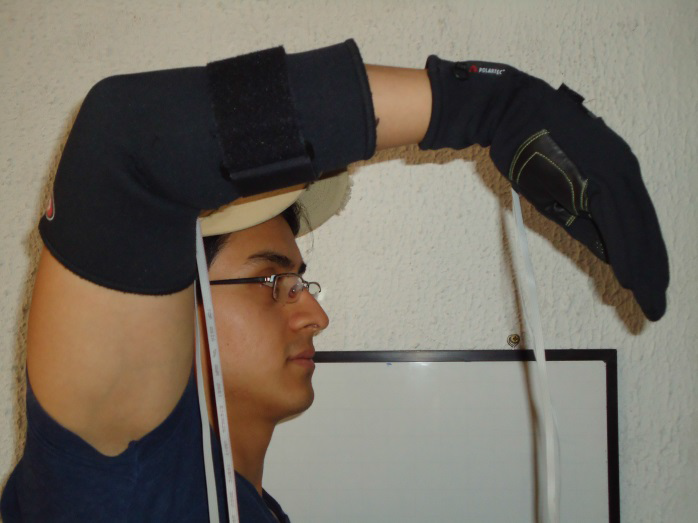 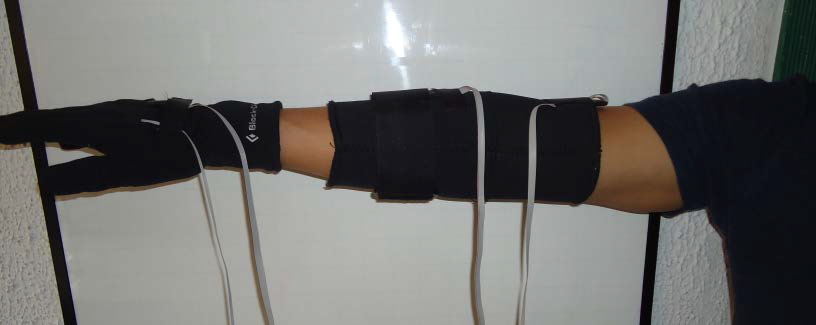 POSICIONES DEL BRAZO HUMANO PARA LA TELEOPERACIÓN DEL ROBOT MANIPULADOR
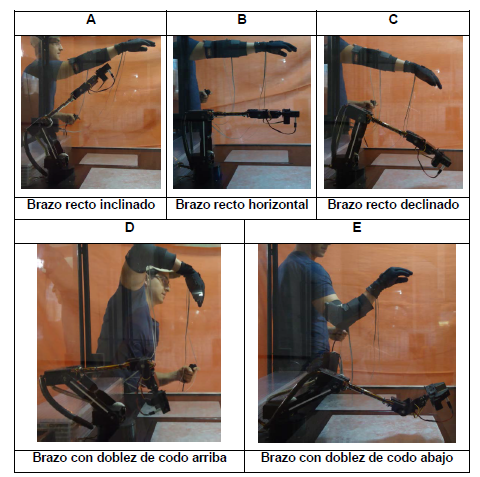 POSICIONAMIENTO Y SEGURIDAD EN EL EJE Z
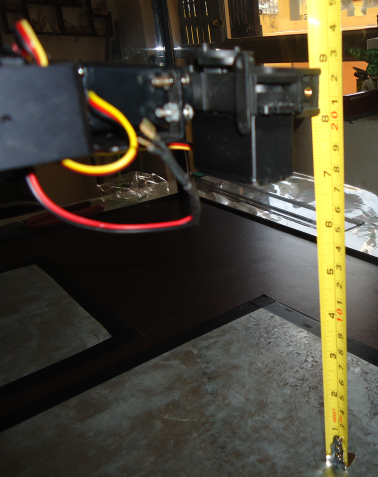 PRUEBAS OBJETOS ALEATORIOS
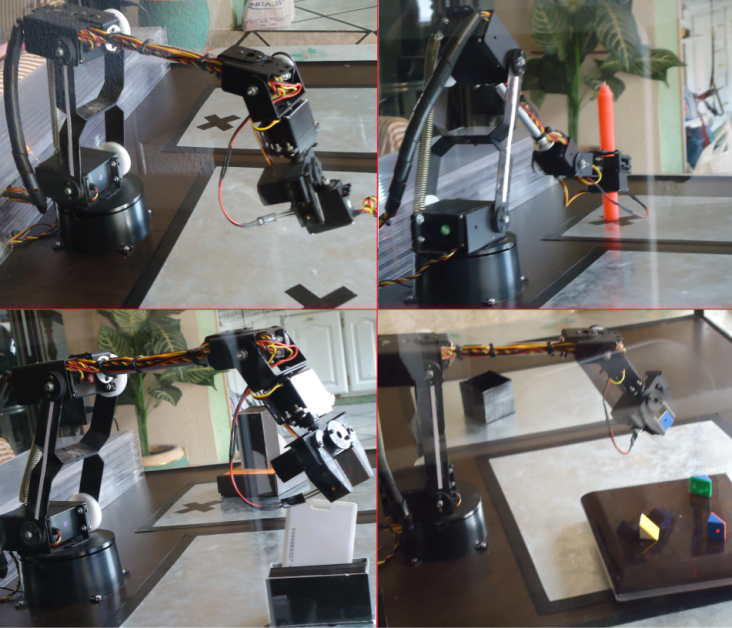 PRUEBAS DE MANIPULACIÓN DE MATERIAL PELIGROSO
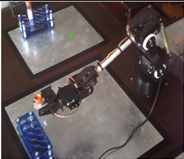 PRUEBAS DE POSICIONAMIENTO MEDIANTE EL HMI
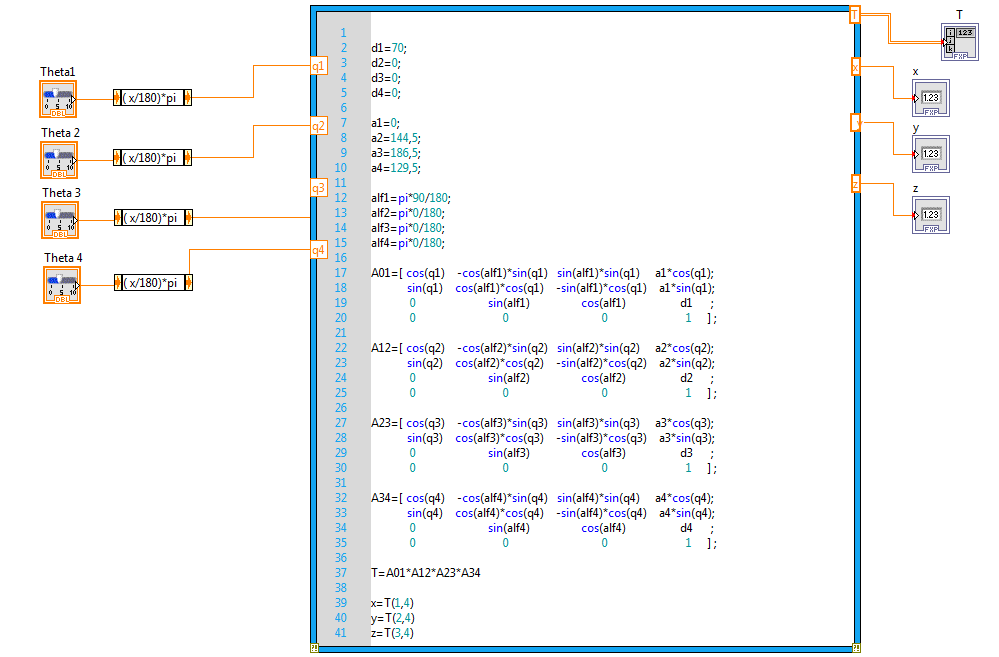 Aplicación en Math Script
VALIDACIÓN MODELO CINEMÁTICO DIRECTO
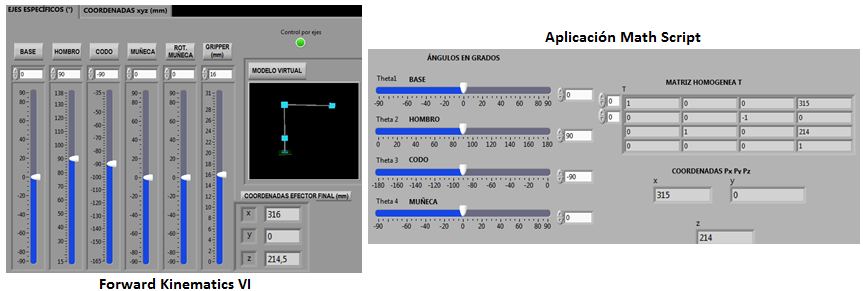 VALIDACIÓN MODELO CINEMÁTICO DIRECTO
VALIDACIÓN DEL MODELO CINEMÁTICO INVERSO
PRUEBAS DEL SISTEMA DE CONTROL DE POSICIÓN
MEDICIÓN
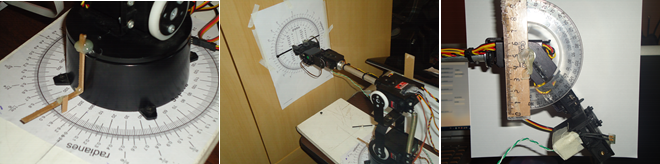 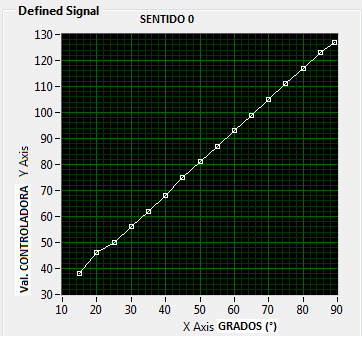 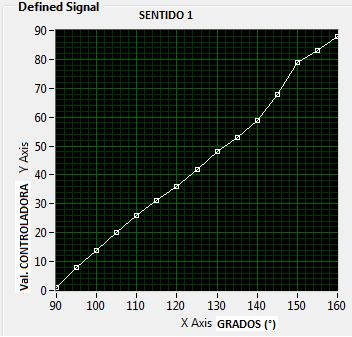 PRUEBA DE POSICIONAMIENTO DEL MANIPULADOR ROBÓTICO
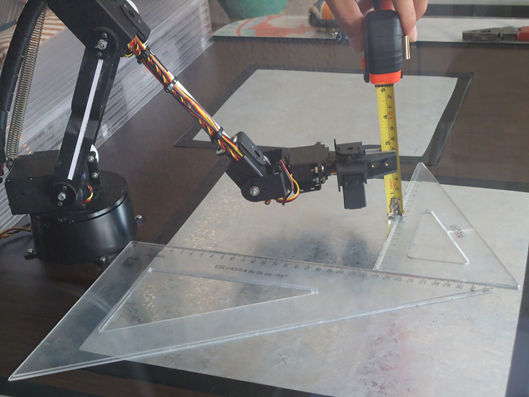 PRUEBAS DE TELEOPERACIÓN A TRAVÉS DE CÁMARAS
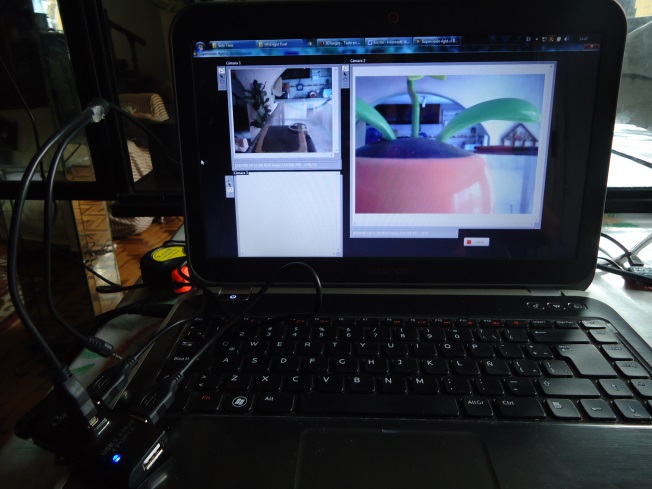 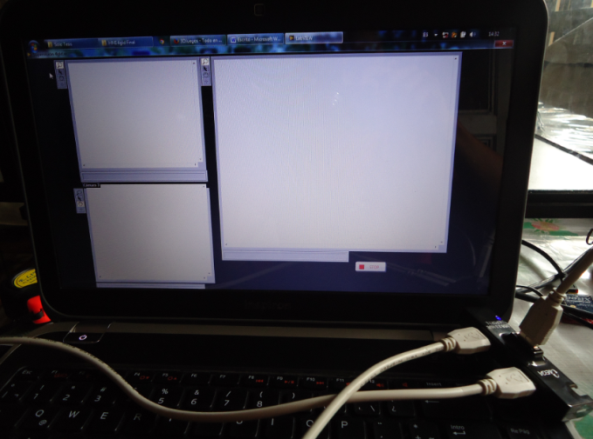 HUB y extensiones USB
USANDO EL HUB USB
PRUEBAS DE TELEOPERACIÓN A TRAVÉS DE VIDEO
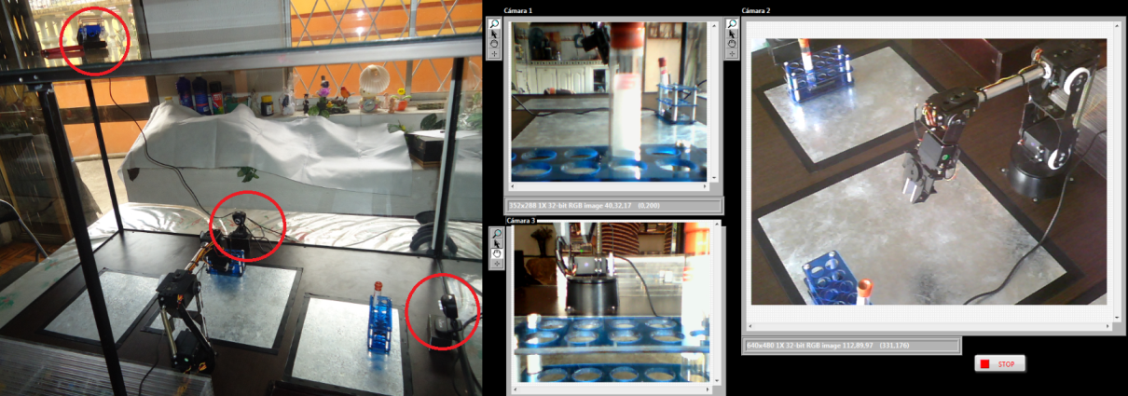 TELEOPERACIÓN CON GUANTE SENSORIZADO
FALTA DE INFORMACIÓN SOBRE ORIENTACIÓN
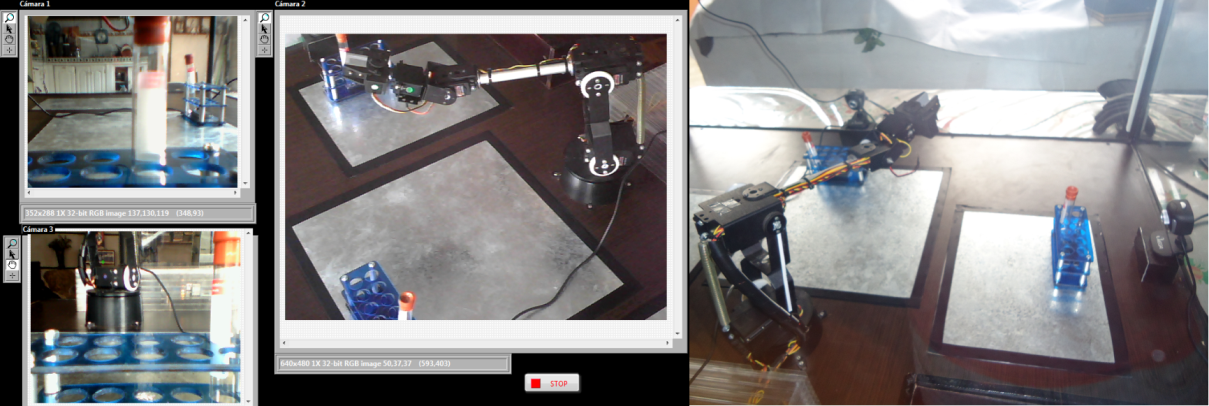 FALTA DE INFORMACIÓN SOBRE PROFUNDIDAD AL SUJETAR EL OBJETO
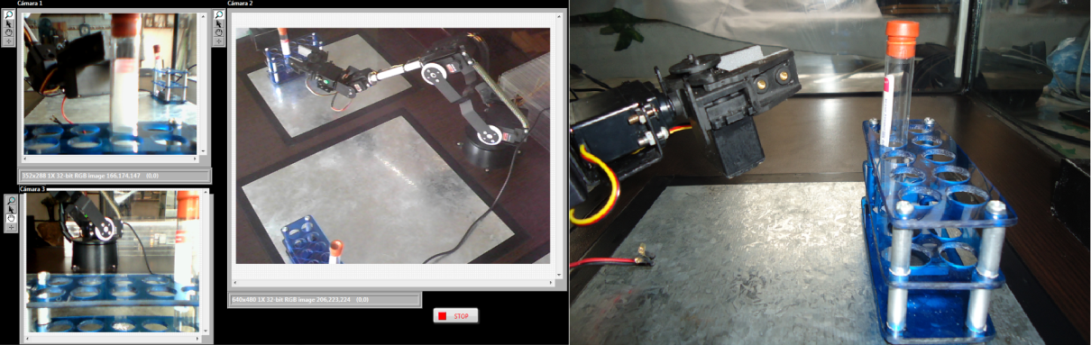 FALTA DE INFORMACIÓN SOBRE PROFUNDIDAD AL COLOCAR EL OBJETO
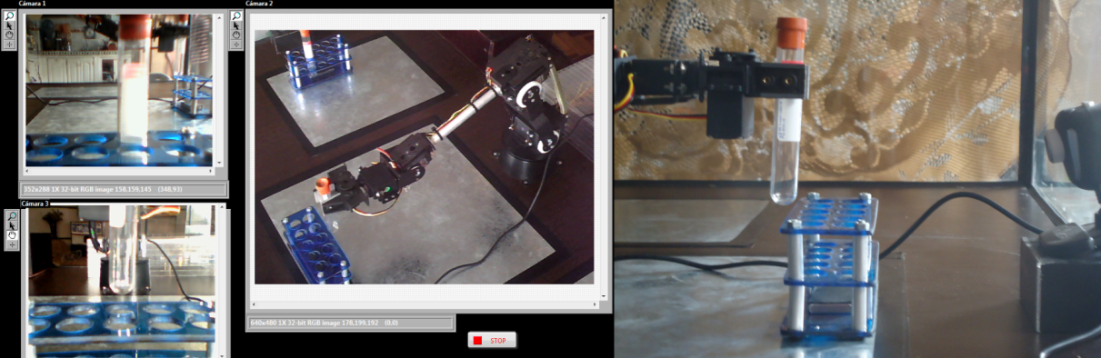 TELEOPERACIÓN CON EL HMI HACIENDO USO DE LAS CÁMARAS WEB
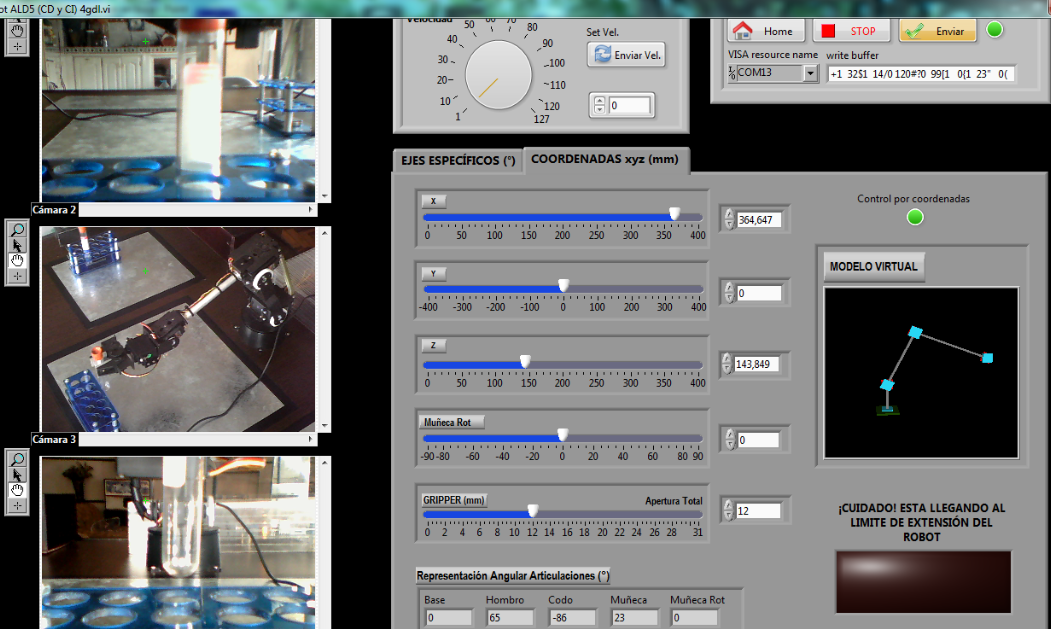 TELEOPERACIÓN CON TRES CÁMARAS WEB POR GRADILLA
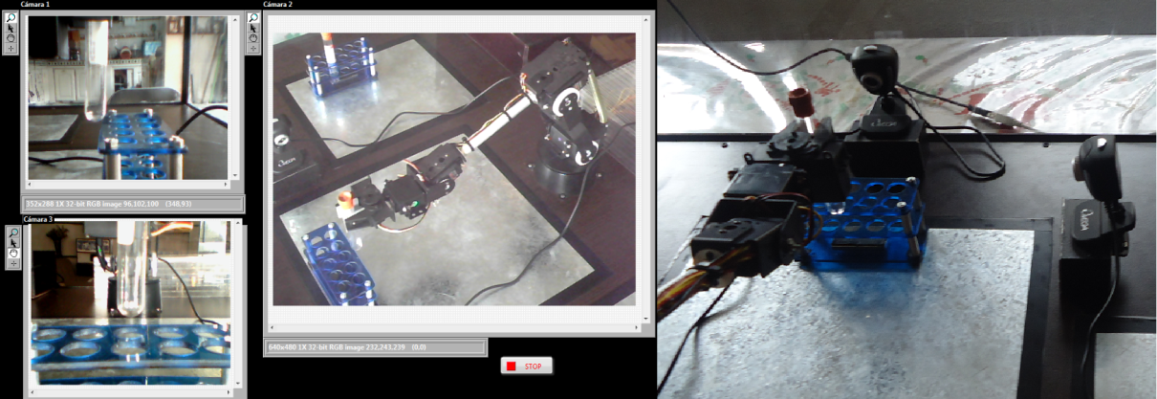 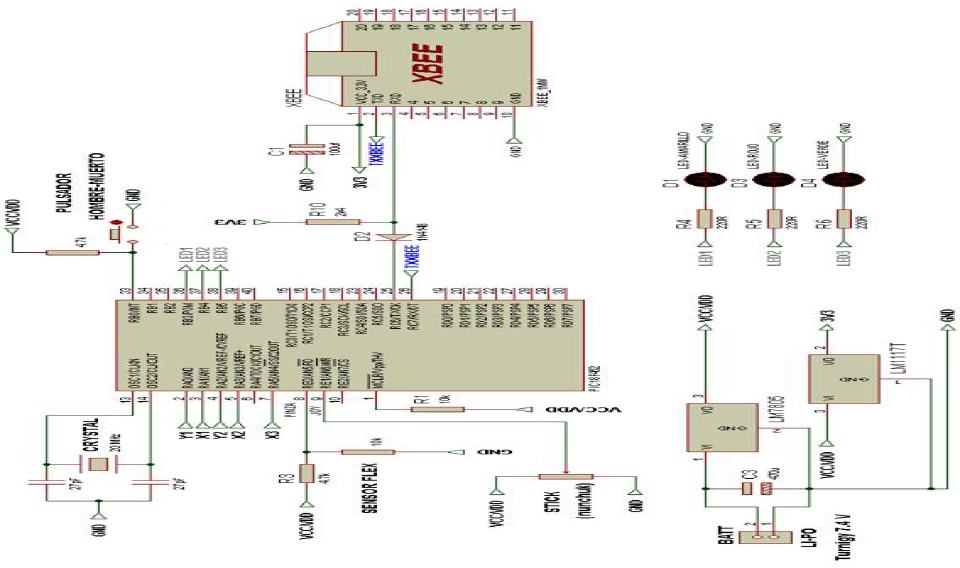 CONEXIONADO PCI 1
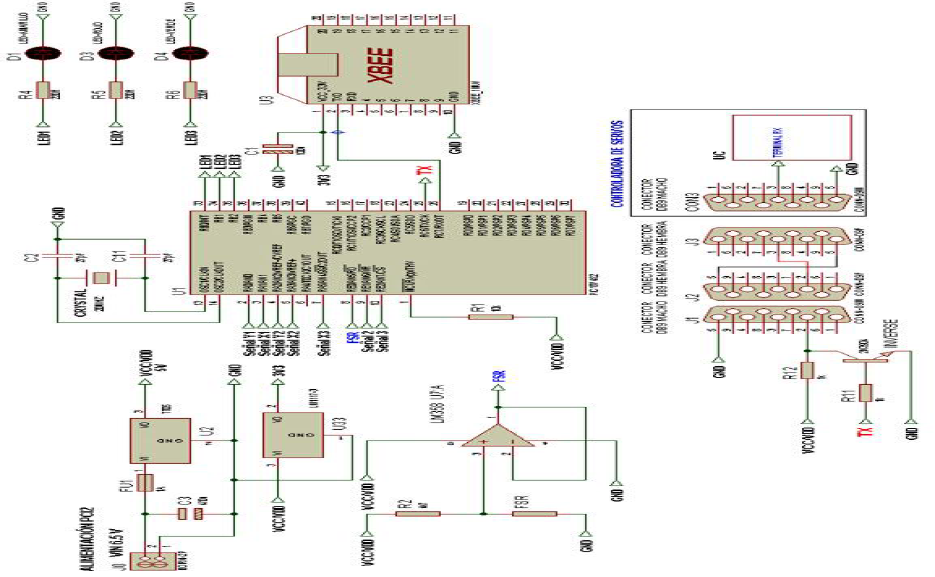 CONEXIONADO PCI2
CONCLUSIONES
Se ha realizado de manera satisfactoria la implementación de un sistema de teleoperación para un robot manipulador mediante un guante sensorizado; capaz de interpretar los movimientos del brazo humano y traducirlos a movimientos del robot y de esta manera realizar tareas que impliquen coger, manipular y colocar objetos dentro de un área de trabajo permitida.

El transporte de tubos de ensayo con material peligroso mediante teleoperación con el guante sensorizado se realiza de forma normal y segura, sin poner en riesgo la integridad de algún elemento del sistema.

Si la manipulación de los tubos ensayo mediante el guante sensorizado se realiza de manera rápida se pierde mucha precisión en los movimientos del robot y el operador puede llegar a perder el control del manipulador haciendo que la tarea realizada tarde más tiempo del que hubiese tomado si se hubiese realizado la operación con lentitud y precisión.

De manera general la dificultad de teleoperar el robot con el guante sensorizado para manipular objetos depende de la capacidad del operador para manejar el sistema, si el operador no conoce completamente la forma de uso y no ha practicado los movimientos tendrá dificultades para realizar tareas de manipulación.
CONCLUSIONES
El diseño del guante sensorizado no es complejo y utiliza elementos previamente fabricados para otros fines, pero satisface la necesitad de posicionar los sensores sobre el brazo humano, además sus características físicas hacen que el guante sensorizado no presente ninguna molestia al momento de teleoperar el brazo robótico.

Se instaló un detector de fuerza en la parte lateral interna de la pinza del robot con el fin de obtener la información necesaria de la fuerza de cierre, para que el efector final del robot pueda sostener y manipular diferentes objetos sin deformarlos o en su defecto dañar el actuador de la pinza al forzar su funcionamiento.

Debido al requerimiento de alto consumo de potencia de los actuadores del robot y además evitando posibles interferencias con la etapa de control, se ha dispuesto el uso de una fuente de alimentación independiente para la etapa de potencia del robot.

No es necesario un control en lazo cerrado para el posicionamiento del robot ya que los servomotores se colocan siempre en el lugar deseado dependiendo de las acciones del operador y el correcto posicionamiento de los servomotores depende únicamente del algoritmo de control que interpreta las acciones del operador.
CONCLUSIONES
Retroalimentar una señal que indique la posición de los actuadores de un robot únicamente es necesario si dichos actuadores desconocen la posición a la que deben llegar. Este no es el caso ya que los servomotores internamente poseen su control de posición.

Se desarrolló de manera adicional una interfaz amigable al usuario en la plataforma de programación visual gráfica LabVIEW, que también permite teleoperar el manipulador robótico mediante la aplicación HMI ejecutada en cualquier computador que tenga instalado el software y los toolkits necesarios.

El HMI implementado permite el control del brazo robótico con un nivel de precisión satisfactorio y emula en gran parte la capacidad de posicionamiento de los sistemas de control de los robots industriales.

Al ser el brazo robótico un sistema didáctico, este presenta varias condiciones que influyen en el error de posicionamiento mediante el sistema de control del HMI, entre las que están de manera general: imperfecciones en la estructura mecánica, diseño mecánico impreciso, servomotores de modelismo.
CONCLUSIONES
Los servomotores de modelismo utilizados en el robot no tienen una relación exactamente lineal entre la señal de control aplicada y la respuesta de posición angular que adopta su eje. A razón de que hay intervalos de señal de control que no producen movimiento al eje del actuador, es decir, el circuito de control interno de los servomotores posee baja sensibilidad y también la misma caja reductora no permite mover el eje en incrementos más pequeños de los que permita el juego del sistema de engranajes.

Las cámaras web incorporadas al sistema de teleoperación son usadas únicamente para supervisión ya que el operador deberá observar directamente la tarea que realice el robot manipulador.

Las cámaras web implementadas no posibilitan al operador a usar solo el video de las mismas para teleoperar el robot debido a las deficiencias encontradas, pero hacen referencia para trabajos futuros a la inclusión de más y mejores cámaras para el control del robot sin visualización directa de la tarea por parte del operador.
RECOMENDACIONES
El usuario que vaya a utilizar el módulo de teleoperación debe leer y comprender lo expuesto en el manual para de esta manera realizar el adecuado uso del guante sensorizado y HMI, y así garantizar el correcto funcionamiento del sistema de teleoperación.

Realizar la teleoperación con el guante sensorizado de manera lenta y cautelosa para evitar perder el control y ganar precisión en los movimientos del robot manipulador.

Para futuros proyectos se recomienda que el guante a implementarse en lo posible de fabricación propia preferiblemente de una pieza y diseñado tomando en cuenta las necesidades planteadas para así tener una mejor forma de posicionar los sensores sobre el guante.

No excederse en el tiempo de operación de los servomotores al teleoperar el brazo robótico tanto con el uso del guante sensorizado como con el HMI, ya que los servomotores son de modelismo y no están diseñados para trabajo en periodos largos de tiempo; los mismos pueden sobrecalentarse y sufrir daño permanente.

Recordar que el robot es didáctico, por ende no mantener por mucho tiempo al robot en posiciones críticas en el que el peso del mismo pueda afectar demasiado la operación de los servomotores; es decir observar que el robot no opere de manera forzada con la emisión de ruidos y vibración.
RECOMENDACIONES
Si en futuros proyectos se pretende teleoperar un robot con motores de corriente continua convencionales se necesita obligadamente un control en lazo cerrado para el posicionamiento del robot y para ello se recomienda que para obtener la señal realimentada se usen potenciómetros lineales en las articulaciones del robot y no acelerómetros para evitar problemas con la lectura de señales.

Para ampliaciones del proyecto se recomienda implementar un mejor método de realimentación de información visual hacia usuario en la aplicación HMI, ya que solo las tres cámaras hacen imposible la teleoperación del robot sin línea de vista directa al módulo. Con esta mejora se podría utilizar módulos de comunicación inalámbricos de mayor alcance que permitirían teleoperar al manipulador robótico sin línea de vista directa incluso con el guante sensorizado.

Si en futuro se desea cambiar o agregar funciones al sistema que implique nueva información para el microcontrolador de la estación remota se recomienda reemplazar el microcontrolador actual por uno de mayor memoria RAM.
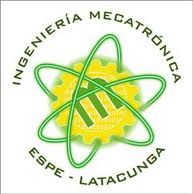 EDISON HERRERA 
WELLINGTON ZAMBRANO
GRACIAS